Patient Safety
Prof. John Adwok 
MBBS, MMED(Surg.), FCS(ECSA), FRCS(Edin.), FACS, PhD.

Chairperson, South Sudan General Medical Council
[Speaker Notes: This is a subject at the very core of our profession as health care professionals. It is not unusual for patients to come to us for help with relatively minor ailments and they leave us worse off than they came or even fail to return to their homes. Usually this happens not only because of the disease that brought the patient to us but because of our failure to keep our patients safe.]
Definitions
Patient safety  is the reduction of risk of unnecessary harm associated with health care to an acceptable minimum.
Patient harm is any unintended and unnecessary harm resulting from, or contributed by, health care. This includes the absence of indicated medical treatment.
An adverse event is an incident during care that results in patient harm.
4th November, 2017
The 7th Annual Nursing Scientific Symposium, Nairobi Hospital
2
[Speaker Notes: It is our sacred duty to reduce the risk of unnecessary harm to a minimum. The tools are available to achieve that and it is our responsibility to learn to use these tools to keep our patients safe from our risky environment.]
Patient Safety
Until about 2-3 decades ago, it was assumed that adverse clinical outcomes resulted from unavoidable complications caused by the patient’s condition and comorbidities.
This assumption started to be questioned in the 1980s & 1990s as healthcare started to be investigated in a more structured and scientific manner.
4th November, 2017
The 7th Annual Nursing Scientific Symposium, Nairobi Hospital
3
[Speaker Notes: Until the 19th century hospitals were considered places where people went to die because few people came out of them. Even today there are patients with similar sentiments after hearing horror stories of what happens in hospitals in the media and from those who experienced them.]
International Patient Safety Goals
Goal 1 - Identify Patients Correctly
Goal 2 - Improve Effective Communication
Goal 3 - Improve the safety of high-Alert Medications
Goal 4 - Ensure correct Site, Correct Procedure, Correct Patient Surgery
Goal 5 - Reduce Risk of Health Care-Associates Infections
Goal 6 - Reduce the Risk of Patient Harm resulting from Fall
4th November, 2017
The 7th Annual Nursing Scientific Symposium, Nairobi Hospital
4
Harm by the Healthcare System
About 10% of patients admitted to hospital will be harmed. Half of these could have been prevented.
6% of these patients will have permanent disability and 8% will die.
14th leading cause of global health burden comparable to diseases like TB and malaria.
   Slawomirski , L.A. et al., 2017
4th November, 2017
The 7th Annual Nursing Scientific Symposium, Nairobi Hospital
5
Causes of Harm
Complex, dynamic and diverse.
Stretch across all facets of healthcare delivery and system behaviour from planning to clinical activity.
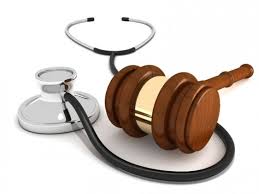 4th November, 2017
The 7th Annual Nursing Scientific Symposium, Nairobi Hospital
6
[Speaker Notes: Health care is a complex adaptive system and therefore some of its structures, processes and outcomes are not easy to measure or quantify. Anything can go wrong along this chain of events in spite of our efforts to prevent them leading to the so called sentinel events.]
Do no harm....
We have a moral and ethical duty to keep patients safe.
Patient harm exerts a burden on people, their families, loved ones and the community.
Maximizing safety is a fundamental responsibility of individual healthcare providers and the healthcare systems.
4th November, 2017
The 7th Annual Nursing Scientific Symposium, Nairobi Hospital
7
Economic effects of adverse events
Need for additional treatment.
More diagnostic testing.
Readmission or prolonged hospital stay.
Broader economic effects:
Ongoing morbidity
Reduced lifetime productivity
Reduced trust in the healthcare system
4th November, 2017
The 7th Annual Nursing Scientific Symposium, Nairobi Hospital
8
Common Adverse Events—Safety Indicators
Medication errors
Hospital acquired infections
Patient falls
Pressure ulcers
Venous thromboembolism
Diagnostic errors (or delayed diagnosis)
Death during interventions
                             Slawomirski et al., 2017
4th November, 2017
The 7th Annual Nursing Scientific Symposium, Nairobi Hospital
9
[Speaker Notes: Many adverse events that patients experience as a result of exposure to the health care system are likely amenable to prevention by changes at the system or provider level. Hospitals are expected to evaluate the quality of care by measuring their safety indicators and benchmarking with centres of excellence.]
Adverse Events and Harm
Play out at the clinical interface.
Root causes are structural, cultural and process oriented.
Vast majority of patient harm, from the operating theatre to the community clinic, can be traced to failure in communication.
                                      (Francis, 2013)
4th November, 2017
The 7th Annual Nursing Scientific Symposium, Nairobi Hospital
10
[Speaker Notes: The hospital quality Improvement team gave us an excellent talk on the role of communication in patient safety about two weeks ago.]
Adverse Events in Different Care Settings
4th November, 2017
The 7th Annual Nursing Scientific Symposium, Nairobi Hospital
11
[Speaker Notes: Most of the data available is from health care research done in hospitals but adverse events do also occur in primary and long term care settings.]
Reduction of Most Burdensome Adverse Events
Clinical level interventions using a systems-perspective:
VTE Prophylaxis.
Protocols to minimize central line catheter insertion.
Pressure injuries.
Urinary catheter associated infections.
Procedural and surgical check lists.
4th November, 2017
The 7th Annual Nursing Scientific Symposium, Nairobi Hospital
12
[Speaker Notes: Health care research has led to the use of interventions that minimise patient harm. These are widely in use today in our hospitals and have contributed to our successes in keeping our patients safe.]
In Hospital Falls
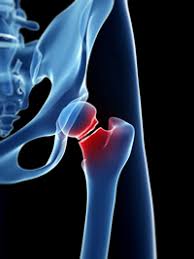 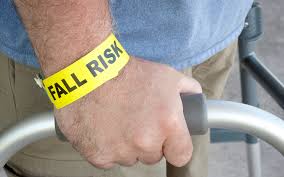 4th November, 2017
The 7th Annual Nursing Scientific Symposium, Nairobi Hospital
13
[Speaker Notes: Restraints on beds for all patients
Specially designed bathrooms and toilets to minimise falls.]
Surgical Site Infections
4th November, 2017
The 7th Annual Nursing Scientific Symposium, Nairobi Hospital
14
[Speaker Notes: 32% of all hospital acquired infections. Length of hospital stay is extended by about 10 days for each SSI. Estimated additional costs for an SSI is Ksh.200k to 400k. 40%-60% of SSI maybe preventable.]
Deep Venous Thrombosis
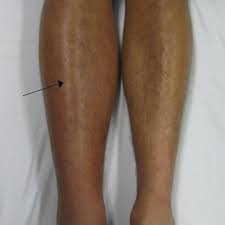 4th November, 2017
The 7th Annual Nursing Scientific Symposium, Nairobi Hospital
15
[Speaker Notes: Ambulation early
TED stockings
Anticoagulants]
Pressure Ulcers
4th November, 2017
The 7th Annual Nursing Scientific Symposium, Nairobi Hospital
16
[Speaker Notes: Nursing care protocols]
Improving Patient Safety in Healthcare Institutions
Use of evidence-based practice guidelines.
Retention of experienced nurses.
Accreditation of services to continually improve quality of care.
Control of Admitting Staff.
Administrative Interventions.
4th November, 2017
The 7th Annual Nursing Scientific Symposium, Nairobi Hospital
17
Improving Patient Safety
Use of Evidence-Based Practice Guidelines
Evidence Based Medicine--Definition
Evidence based medicine (EBM) is defined as “conscientious, explicit, and judicious use of current best evidence and knowledge of patient values by well-trained experienced healthcare professionals (Institute of Medicine).
This means patients should receive care based on the best available scientific knowledge. Care should not vary illogically from clinician to clinician or from place to place.
4th November, 2017
The 7th Annual Nursing Scientific Symposium, Nairobi Hospital
19
[Speaker Notes: The essence of EBM is strict adherence to what has been proven safe and works.]
Clinical Guidelines
There are now clear guidelines and checklists to follow for the management of most conditions which are backed by evidence based results from controlled studies.
Adhering to clinical guidelines derived from EBM fosters good practice and improves the quality of care and patient safety. 
A typical example of a guideline is the WHO Safety checklist  used in operating theatres.
4th November, 2017
The 7th Annual Nursing Scientific Symposium, Nairobi Hospital
20
[Speaker Notes: Guidelines and protocols are available that are applicable in patient care and treatment. These have been developed from benchmarks and gold standards developed after years of research.]
WHO Surgical Safety Checklist
It is now universally recommended by accrediting bodies to use the safety checklist as there is overwhelming clinical evidence that it improves patient safety.
Local adaptation of the checklist is encouraged to ensure effective integration into clinical practice in a hospital.
4th November, 2017
The 7th Annual Nursing Scientific Symposium, Nairobi Hospital
21
[Speaker Notes: The WHO surgical safety checklist has significantly reduced common errors that used to happen during surgery like wrong site surgery and FBs being left behind in body cavities.]
WHO Surgical Safety List
‘Sign In’ before induction of anaesthesia.
‘Time out’ before start of surgical intervention…skin incision.
‘Sign Out’ before any member of the team leaves theatre
4th November, 2017
The 7th Annual Nursing Scientific Symposium, Nairobi Hospital
22
WHO Surgical Safety ‘Sign In’
Has the patient confirmed identity, site, procedure and consent?
Is the surgical site marked?
Is the anaesthesia machine and medication check complete?
Known allergies?
Difficult airway/aspiration risk?
Risk of >500mls of blood loss (7ml/kg in child)?
4th November, 2017
The 7th Annual Nursing Scientific Symposium, Nairobi Hospital
23
WHO Surgical Safety ‘Time Out’
Have all team members introduced themselves by name and role.
Surgeon, anaesthetist & registered practitioner to confirm name of patient, procedure, site and position planned.
What are the anticipated critical surgical, anaesthetic and nursing events?
Has the SSI bundle been undertaken as well as VTE prophylaxis?
Is essential imaging displayed if required?
4th November, 2017
The 7th Annual Nursing Scientific Symposium, Nairobi Hospital
24
[Speaker Notes: Surgical Site Infection bundle:
Antibiotic prophylaxis
Patient warming
Hair removal
Glycaemic control]
WHO Surgical Safety ‘Sign Out’
Registered Practitioner verbally confirms:
name of procedure is recorded
Instrument, swab and sharp counts completed
The specimen is labelled
If any equipment issues have been noted that need to be addressed
Surgeon, anaesthetist, Nurse to state key concerns during recovery and patient management.
4th November, 2017
The 7th Annual Nursing Scientific Symposium, Nairobi Hospital
25
[Speaker Notes: The nurse ensures instruments and swabs are not left in body cavities during surgery.
This still does happen in environments where there is inexperience, ongoing training, and fatigue from overwo]
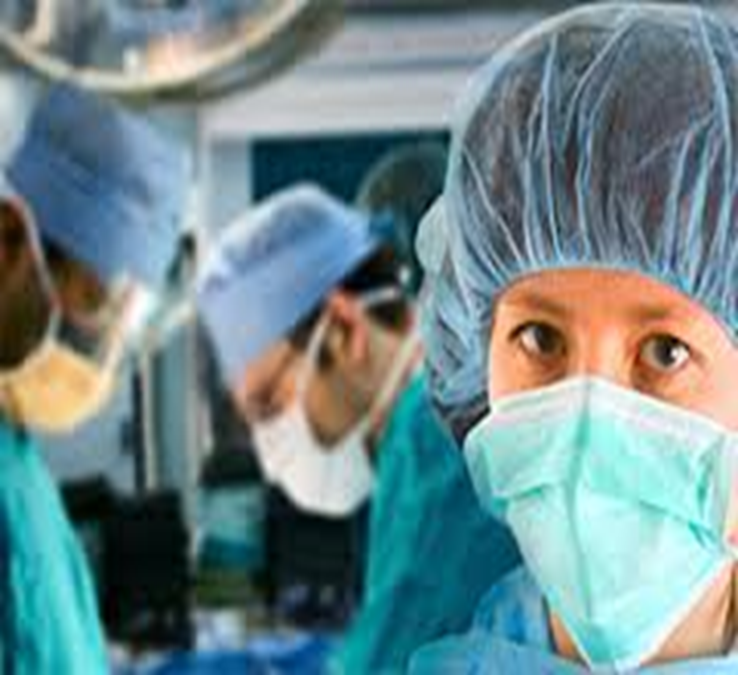 4th November, 2017
The 7th Annual Nursing Scientific Symposium, Nairobi Hospital
26
[Speaker Notes: The scrub nurse is basically the in-charge during a surgical procedure and manages all the processes not related directly to the surgical technique. She also monitors the activities of the surgical team and has the power to intervene discretely  when things do not appear to be going right. A relaxed and friendly atmosphere during a surgical procedure motivates the team and relates to better safety outcomes for the patient.]
Improving Patient Safety
Role of the Nurse
[Speaker Notes: The nurse is the backbone of any healthcare institution.]
The Nurse & Patient Safety
Nurses intercept over 80% of all medication errors made by doctors, pharmacists, and others prior to the provision of those medications to patients.
4th November, 2017
The 7th Annual Nursing Scientific Symposium, Nairobi Hospital
28
[Speaker Notes: Most doctors spend not more than 10 minutes with their patients when they do rounds. They have little concern for the emotional, psychological, spiritual, emotional and other needs of the patient. Addressing and satisfying these needs form part of the healing process and safety of the patient. The nurse is the person who comes anywhere close to providing this holistic treatment of the patient.]
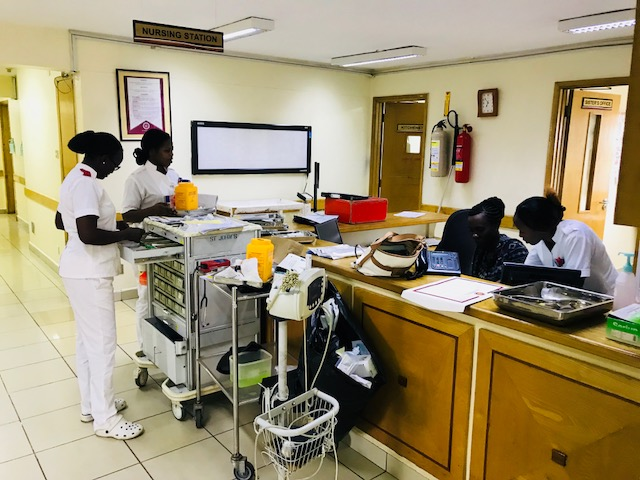 4th November, 2017
The 7th Annual Nursing Scientific Symposium, Nairobi Hospital
29
[Speaker Notes: Insufficient monitoring of patients, caused by poor working conditions and the assignment of too few qualified nurses, increases the likelihood of patient harm.]
Retaining Nurses
Experienced nurses are generally in demand and seek better terms of service in competing hospitals when the opportunity arises. 
A hospital that cannot retain its champions is doomed to have quality of care and patient safety issues.
4th November, 2017
The 7th Annual Nursing Scientific Symposium, Nairobi Hospital
30
[Speaker Notes: Retaining experienced nurses is vital to the provision of effective and safe patient care in a healthcare institution. Any hospital aspiring to improve its safety indicators must invest in quality nursing staff. There are some good hospitals that have faltered because they failed to invest in nurses capable to provide the quality of care demanded by their patients.]
Improving Patient Safety 

Accreditation of Services
4th November, 2017
The 7th Annual Nursing Scientific Symposium, Nairobi Hospital
31
Hospital Service Accreditation
Accreditation helps organize and strengthen patient safety efforts by hospitals to manage and reduce risk.
It strengthens community and patient  confidence in the quality and safety of care, treatment and services provided in a hospital. 
It makes a strong statement to the patients about a hospital’s efforts to provide the highest quality services.
4th November, 2017
The 7th Annual Nursing Scientific Symposium, Nairobi Hospital
32
[Speaker Notes: Accreditation criteria are used in:
Appointments of staff. Conduct of invasive procedures .Use of anaesthetic equipment .Application of appropriate nurse ratios. Regulation of working hours.]
Accreditation Improves Adherence
Accreditation has the power to compel hospitals to adhere to guidelines and regulations that ensure patient safety. 
There is a need to introduce healthcare targeted accrediting bodies in developing countries to improve standards of care.
4th November, 2017
The 7th Annual Nursing Scientific Symposium, Nairobi Hospital
33
[Speaker Notes: ISO accreditation is currently available in Kenya but not specifically designed for health care only. There are accrediting bodies that specialise in accrediting health care organisations only like the Joint commission for accreditation of health care organisations in the states. They accredit 21000 health care organisations and programs in the US. They also have an international prescience.]
Improving Patient safety
Admitting Staff Control
Admitting Staff Control
Strong criteria for the admission of clinical staff to use hospital facilities; with emphasis on the system used to determine whether the applicants have the required qualifications, experience and practice licenses.
The scope of procedures a doctor should be allowed to perform is to be limited by experience, training and adherence to evidence-based guidelines.
4th November, 2017
The 7th Annual Nursing Scientific Symposium, Nairobi Hospital
35
Conditional Maintenance of Admission Rights
Institutional annual review of the admitting staff performance and complications is practiced widely now. 
Withdrawal of admission rights could be enforced more vigorously for negligent or incompetent practice.
4th November, 2017
The 7th Annual Nursing Scientific Symposium, Nairobi Hospital
36
[Speaker Notes: A hospital should be vigilant to monitor its staff specially the surgical staff. Skills and quality of care can deteriorate with changes in the psychological, mental and physical status due to age or deteriorating health and other factors. When audit of the service indicates patient safety is at stake, the organisation has a duty to prompt a gentle exit.]
Improving Patient Safety
Administrative Interventions
4th November, 2017
The 7th Annual Nursing Scientific Symposium, Nairobi Hospital
37
Management Interventions
Hospital departments and management to address concerns about the standards of care in the clinical functions promptly as they arise.
Regular CMEs for all healthcare professionals focusing on standards of care issues like process improvement .
4th November, 2017
The 7th Annual Nursing Scientific Symposium, Nairobi Hospital
38
[Speaker Notes: Standards of care should be continuously subjected to quality improvement processes. A simple procedure like removing a drain from a patient after surgery can take any time between 5 minutes and 30 minutes depending on whether the structures and processes are optimal. Preparing and setting the tray with the necessary blade, gauze, gloves, disposal bag, etc takes a certain amount of skill and training, Otherwise the process will entail 4 visits to the ward store and perhaps borrowing a blade from the neighboring ward]
The Shewhart Cycle and Process Improvement
4th November, 2017
The 7th Annual Nursing Scientific Symposium, Nairobi Hospital
39
[Speaker Notes: A concerted effort by all departments to improve quality od service. Waiting time at the A& E, turn around time for laboratory requests, discharge process improvement, admission process improvement etc. There is always room to improve and there is no time when you can say it is perfect.]
Administrative Measures
Financial incentives and professional recognition assist in the efforts to retain experienced  employees especially nurses.
Simple measures like appropriate work loads, appreciation, emotional support, and sensitivity to staff needs leads to better process outcomes.
4th November, 2017
The 7th Annual Nursing Scientific Symposium, Nairobi Hospital
40
[Speaker Notes: A health care organisation has a duty to remunerate and reward her staff proportionate to their contribution to the organisational success. It is paradoxical to claim to be the best company for example if your employees earn less than the employees of the competitor you look down upon. When they leave for the competitor you comfort yourself by saying this is normal attrition. In fact it is simply dissatisfied unmotivated workers looking for a better and fairer deal.]
Summary
A health care institution can improve patient safety through the use of evidence-based medical practice and clinical guidelines. 
The nurse is the backbone of the  service and her/his level of competence and motivation could determine the outcome of clinical processes that affect patient safety.
Accreditation compels hospitals to adhere to guidelines and regulations  which lead to improved patient safety.
4th November, 2017
The 7th Annual Nursing Scientific Symposium, Nairobi Hospital
41
Summary
Hospitals can ensure delivery of quality healthcare and improve clinical outcomes by allowing privileges to only qualified admitting staff.
Organisational leadership should actively foster quality improvement  in the structures and processes of the institution.
4th November, 2017
The 7th Annual Nursing Scientific Symposium, Nairobi Hospital
42
Donabedian’s Model applied to Patient Safety
4th November, 2017
The 7th Annual Nursing Scientific Symposium, Nairobi Hospital
43
Thank you for your attention!
4th November, 2017
The 7th Annual Nursing Scientific Symposium, Nairobi Hospital
44